Insert Your University/Organization Logo Here, if desired
Insert Your Talk Title Here
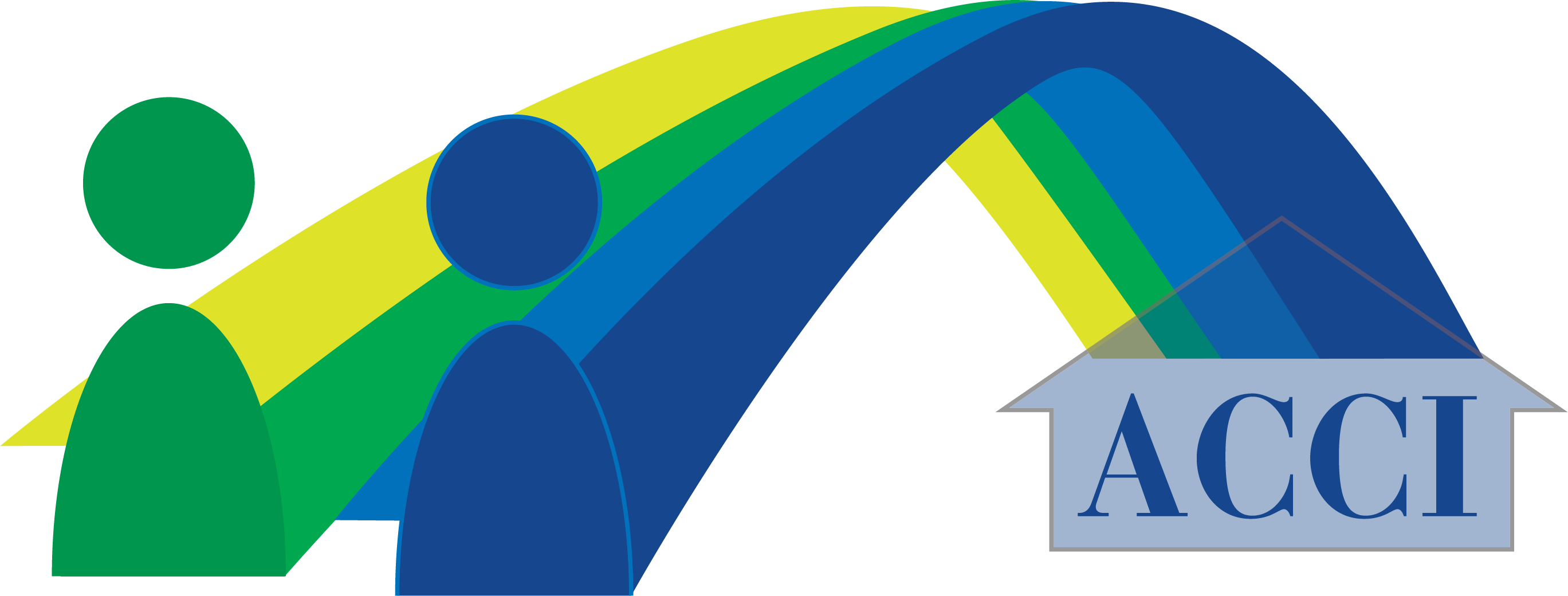 Insert Authors’ Names and Affiliations Here
2020 ACCI Conference
May 19-21, 2020
Washington, D.C.
1
Using these slides
Everyone MUST use the title slide and the closing slide.
Between those slides, it is up to you whether you use this template/theme or insert your slides in your normal template/theme.
To use your normal theme, copy your slides. Then right click in the space after the title slide in this theme. Select “keep source formatting” and your slides will insert in your normal theme.
To use the ACCI theme, you can build your slides in this file OR you can copy them and adjust the formatting as needed.
ACCI Conference | May 19-21, 2020
2
Insert your name and contact information as a closing slide in this design template
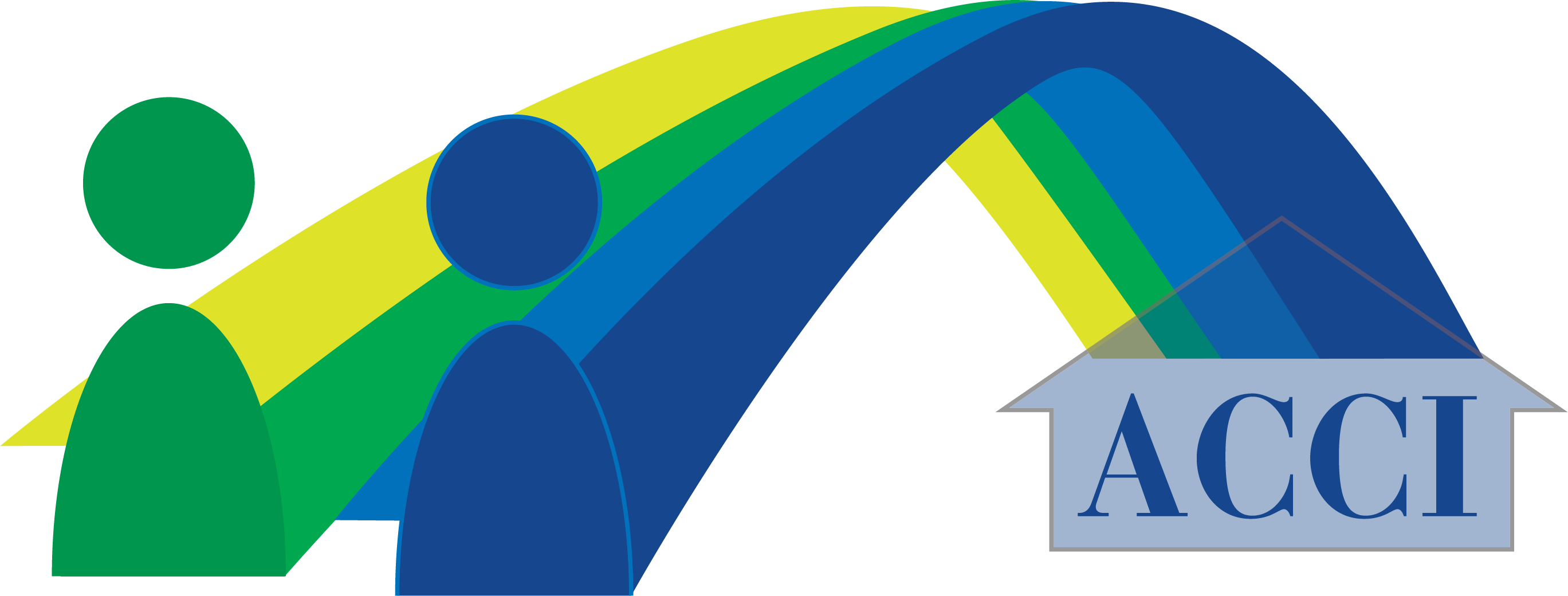 ACCI Conference | May 19-21, 2020
3